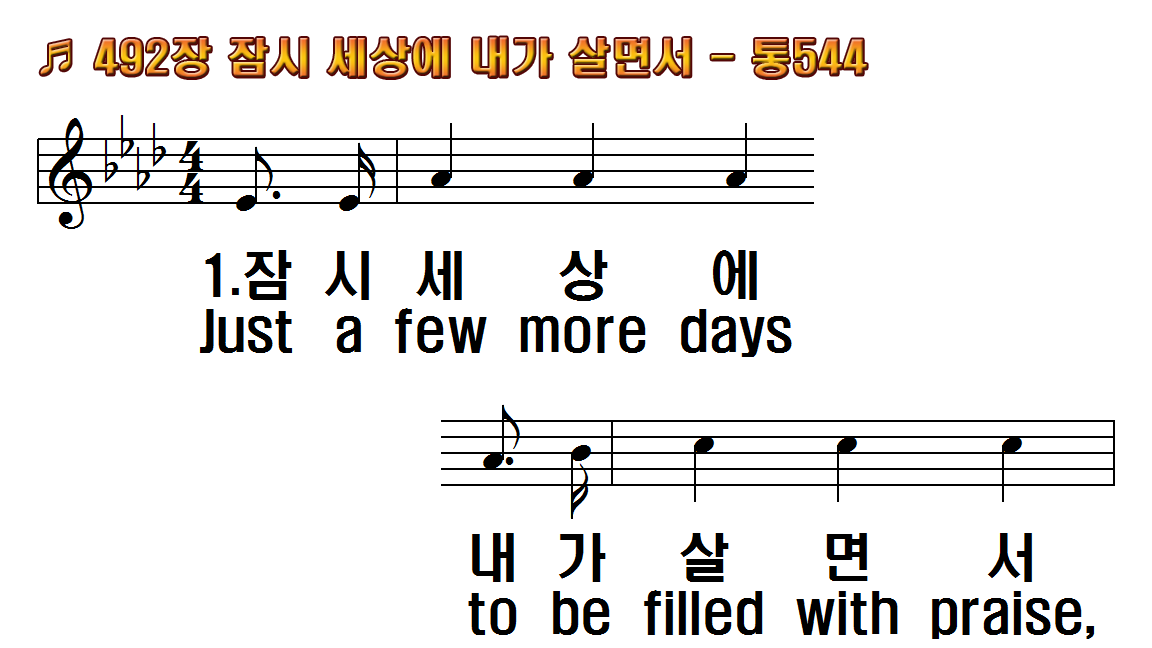 1.잠시 세상에 내가
2.눈물골짜기 더듬으면서
3.나의 가는 길 멀고
4.한숨 가시고 죽음 없는
후.열린 천국 문 내가
1.Just a few more days
2.Just a few more
3.Tho' the hills be
4.What a joy 'twill be
R.I'll exchange my
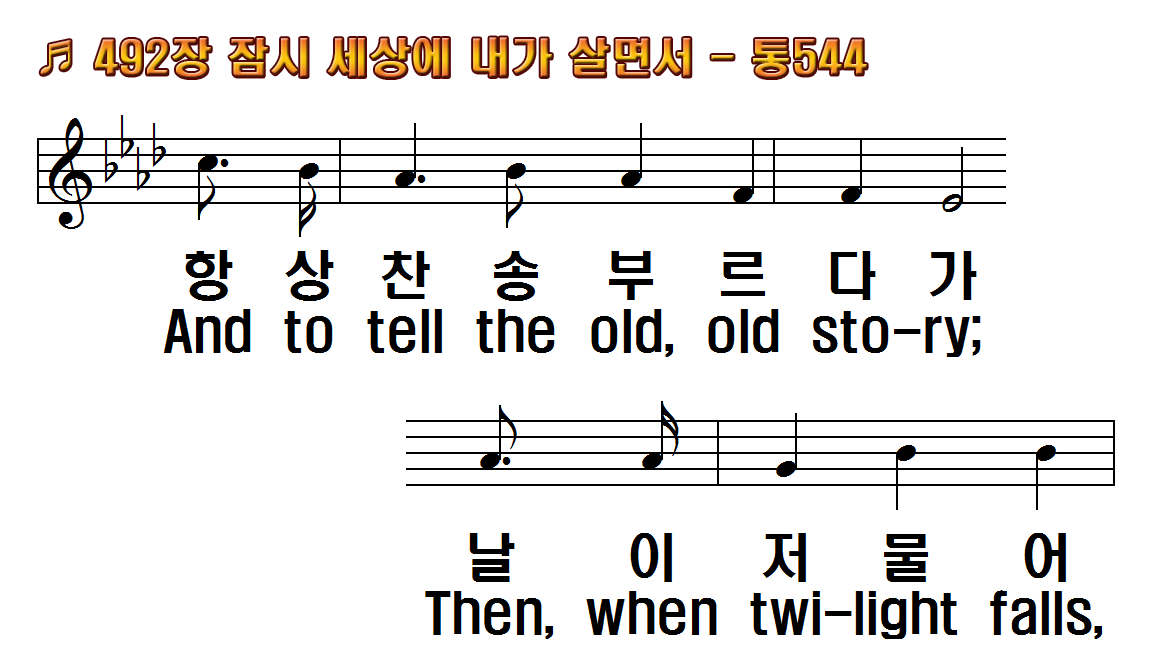 1.잠시 세상에 내가
2.눈물골짜기 더듬으면서
3.나의 가는 길 멀고
4.한숨 가시고 죽음 없는
후.열린 천국 문 내가
1.Just a few more days
2.Just a few more
3.Tho' the hills be
4.What a joy 'twill be
R.I'll exchange my
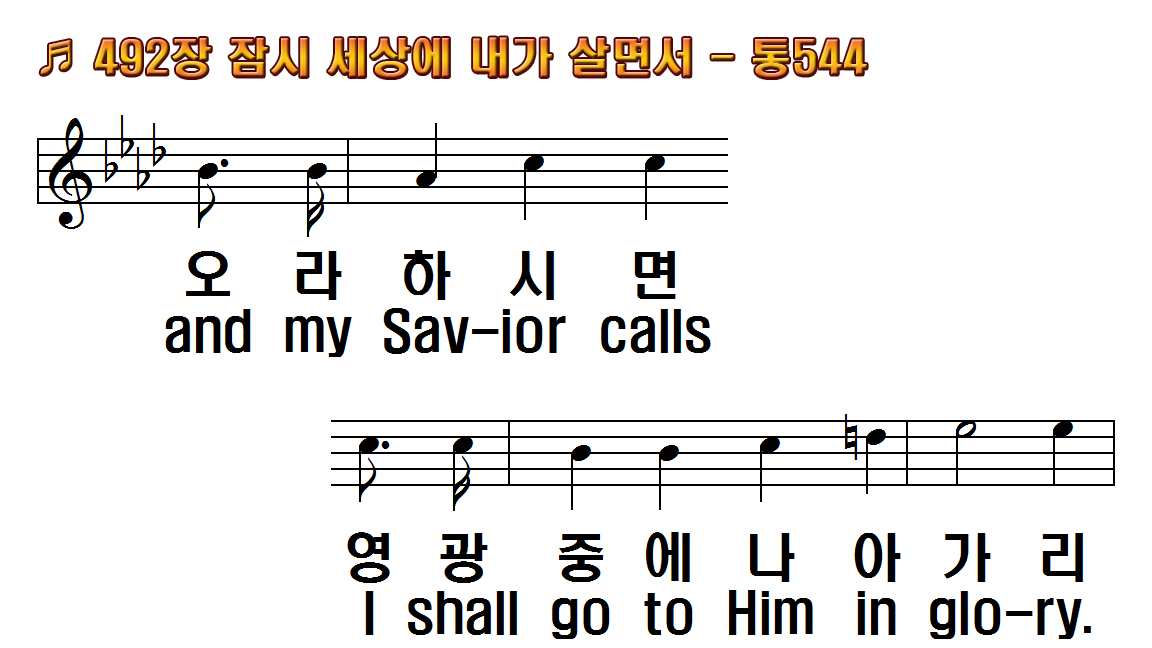 1.잠시 세상에 내가
2.눈물골짜기 더듬으면서
3.나의 가는 길 멀고
4.한숨 가시고 죽음 없는
후.열린 천국 문 내가
1.Just a few more days
2.Just a few more
3.Tho' the hills be
4.What a joy 'twill be
R.I'll exchange my
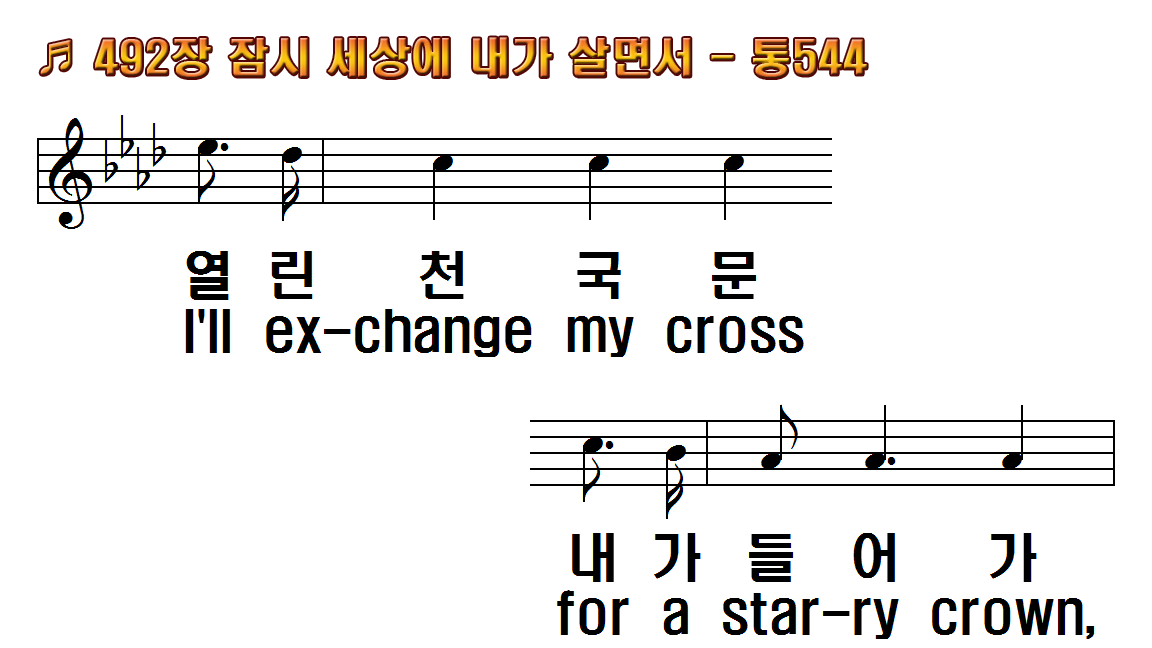 1.잠시 세상에 내가
2.눈물골짜기 더듬으면서
3.나의 가는 길 멀고
4.한숨 가시고 죽음 없는
후.열린 천국 문 내가
1.Just a few more days
2.Just a few more
3.Tho' the hills be
4.What a joy 'twill be
R.I'll exchange my
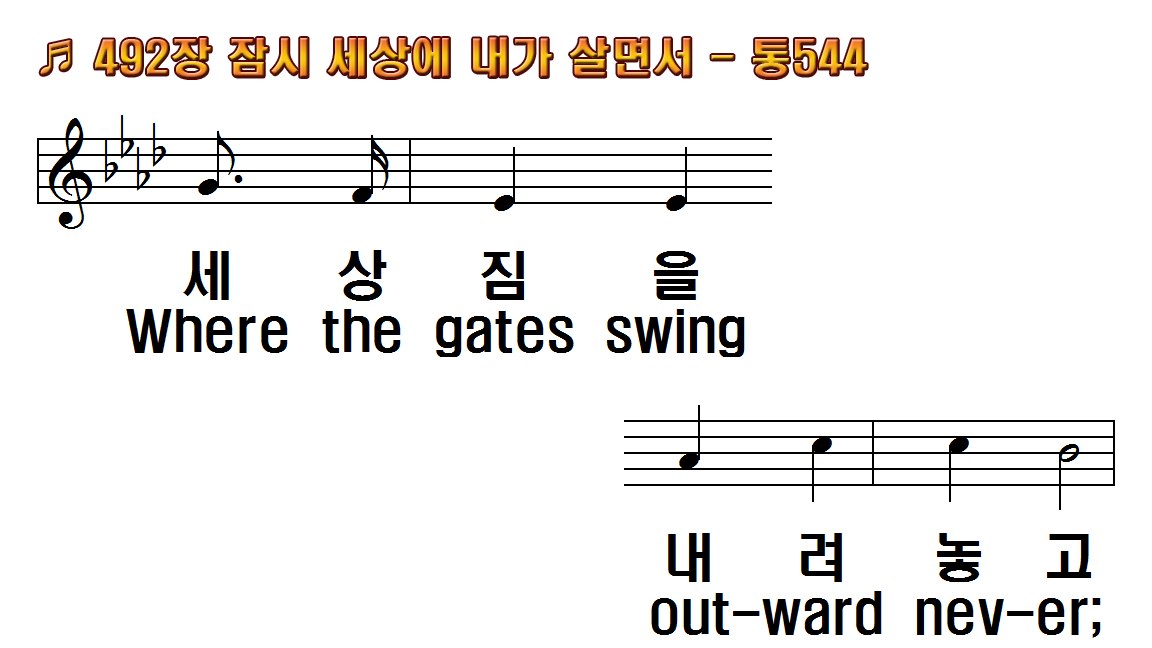 1.잠시 세상에 내가
2.눈물골짜기 더듬으면서
3.나의 가는 길 멀고
4.한숨 가시고 죽음 없는
후.열린 천국 문 내가
1.Just a few more days
2.Just a few more
3.Tho' the hills be
4.What a joy 'twill be
R.I'll exchange my
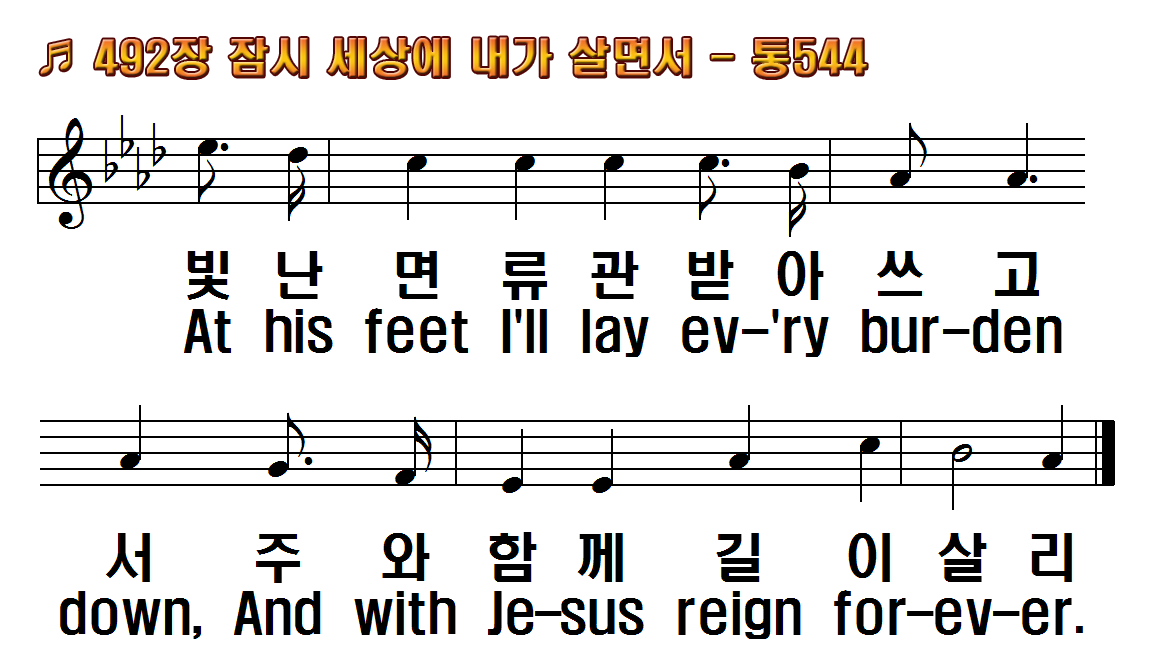 1.잠시 세상에 내가
2.눈물골짜기 더듬으면서
3.나의 가는 길 멀고
4.한숨 가시고 죽음 없는
후.열린 천국 문 내가
1.Just a few more days
2.Just a few more
3.Tho' the hills be
4.What a joy 'twill be
R.I'll exchange my
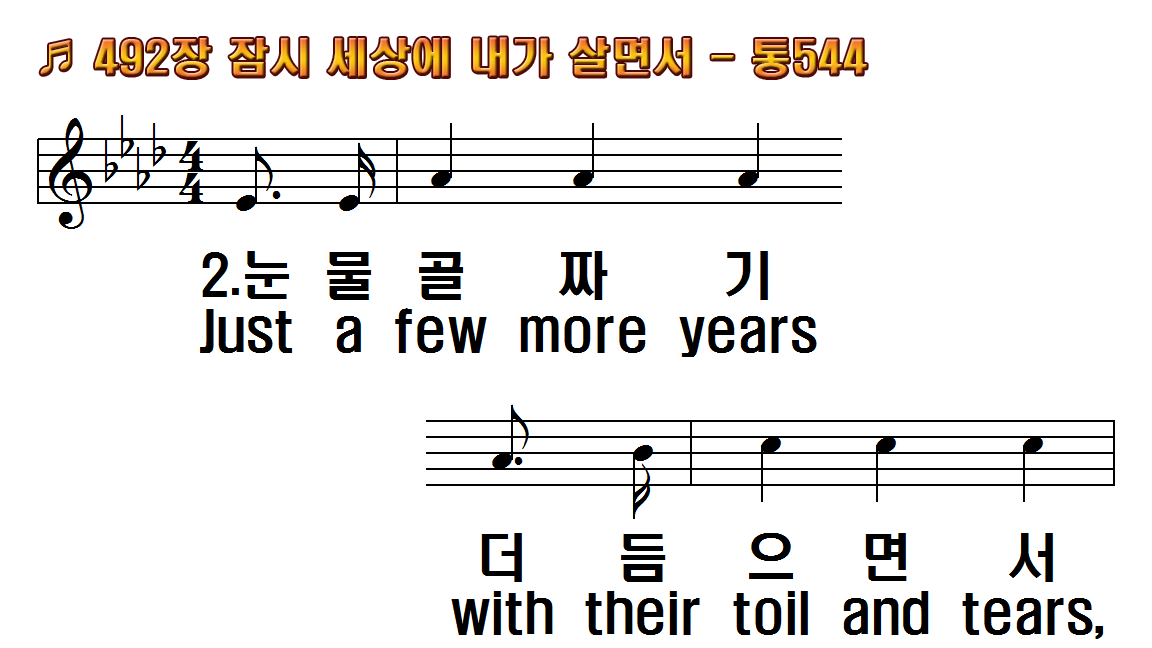 1.잠시 세상에 내가
2.눈물골짜기 더듬으면서
3.나의 가는 길 멀고
4.한숨 가시고 죽음 없는
후.열린 천국 문 내가
1.Just a few more days
2.Just a few more
3.Tho' the hills be
4.What a joy 'twill be
R.I'll exchange my
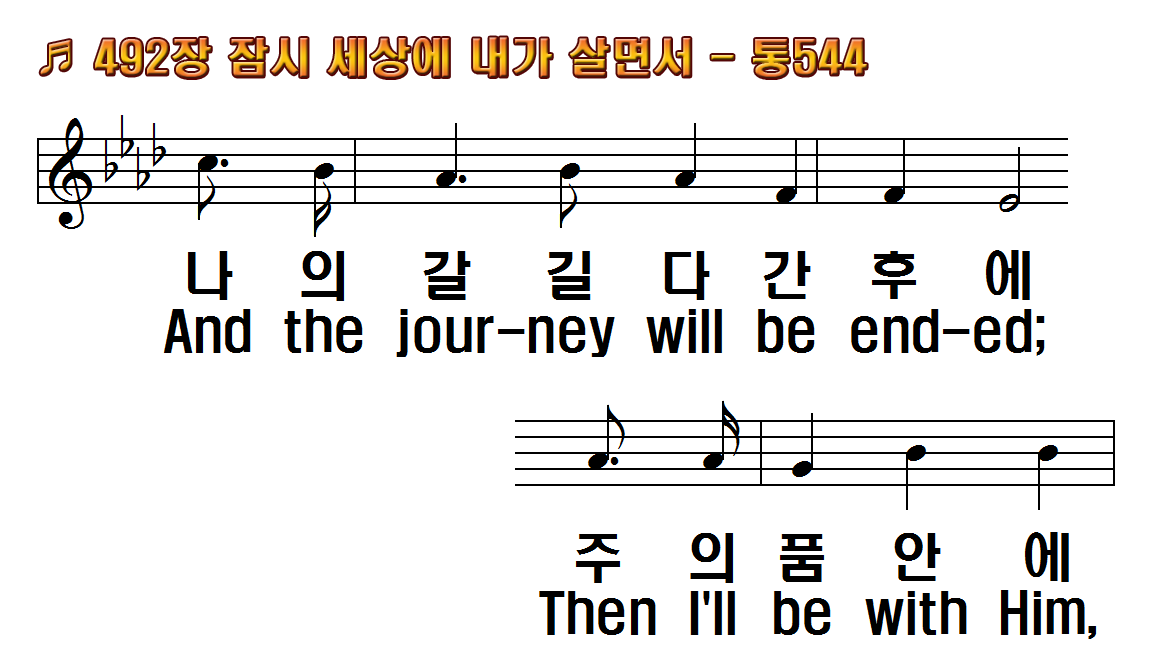 1.잠시 세상에 내가
2.눈물골짜기 더듬으면서
3.나의 가는 길 멀고
4.한숨 가시고 죽음 없는
후.열린 천국 문 내가
1.Just a few more days
2.Just a few more
3.Tho' the hills be
4.What a joy 'twill be
R.I'll exchange my
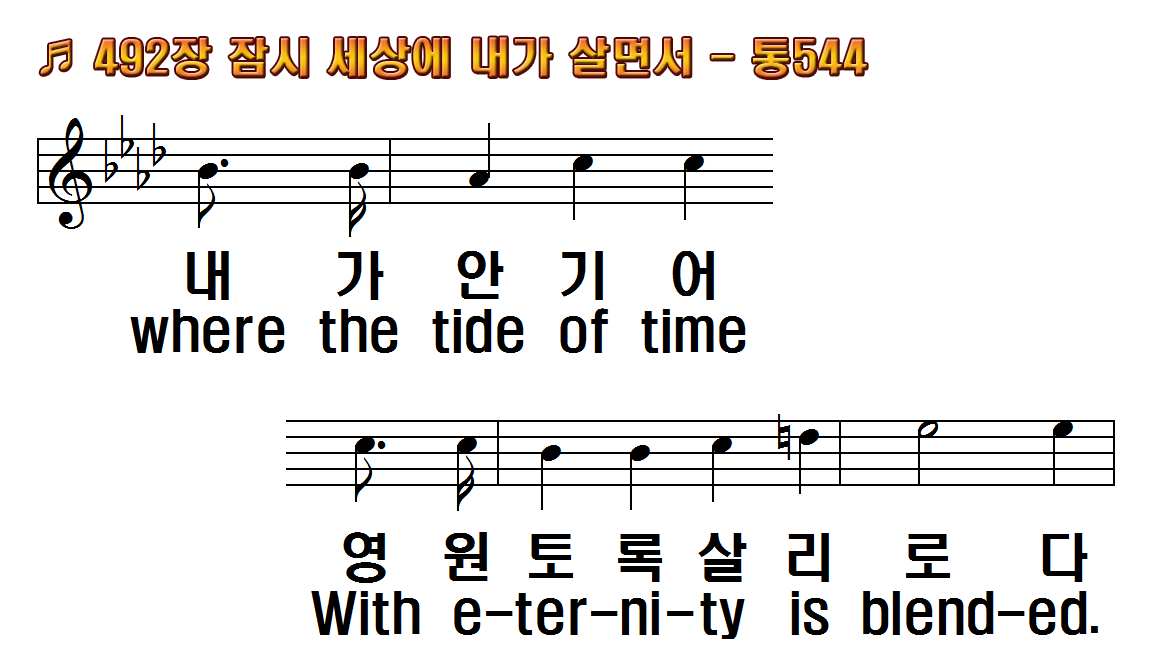 1.잠시 세상에 내가
2.눈물골짜기 더듬으면서
3.나의 가는 길 멀고
4.한숨 가시고 죽음 없는
후.열린 천국 문 내가
1.Just a few more days
2.Just a few more
3.Tho' the hills be
4.What a joy 'twill be
R.I'll exchange my
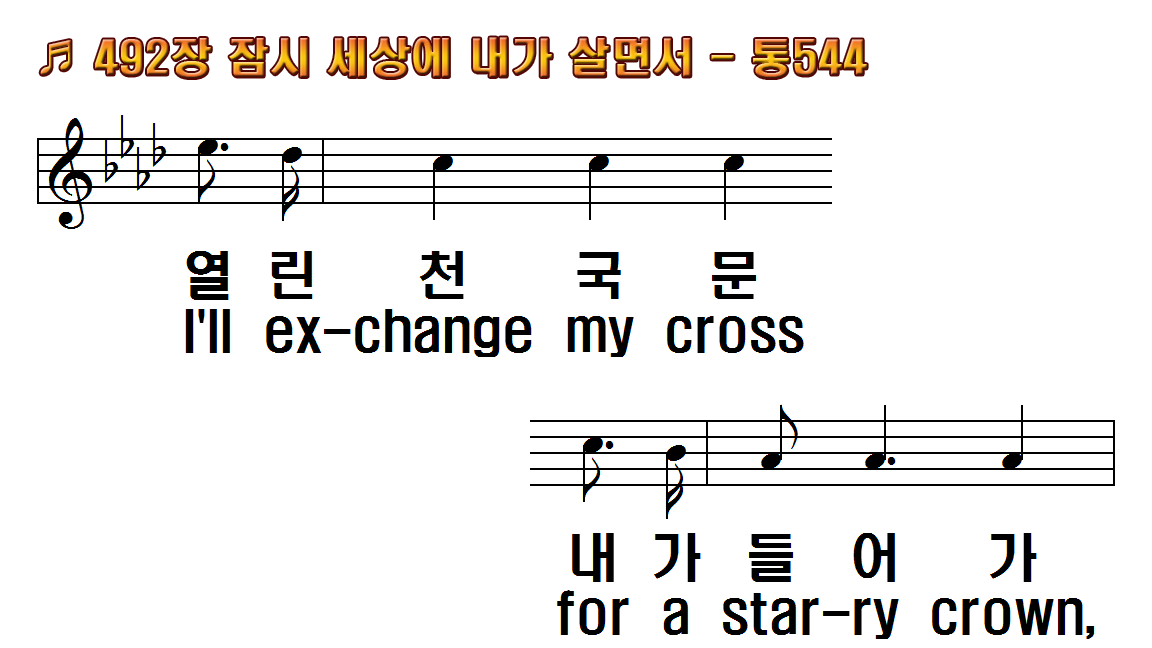 1.잠시 세상에 내가
2.눈물골짜기 더듬으면서
3.나의 가는 길 멀고
4.한숨 가시고 죽음 없는
후.열린 천국 문 내가
1.Just a few more days
2.Just a few more
3.Tho' the hills be
4.What a joy 'twill be
R.I'll exchange my
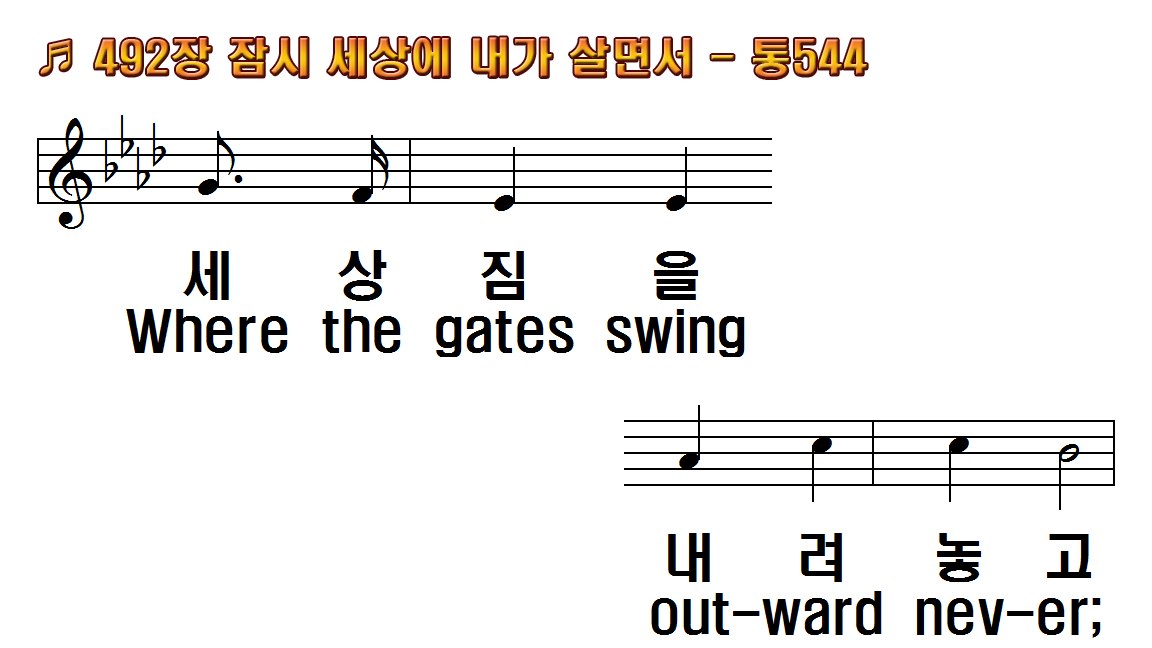 1.잠시 세상에 내가
2.눈물골짜기 더듬으면서
3.나의 가는 길 멀고
4.한숨 가시고 죽음 없는
후.열린 천국 문 내가
1.Just a few more days
2.Just a few more
3.Tho' the hills be
4.What a joy 'twill be
R.I'll exchange my
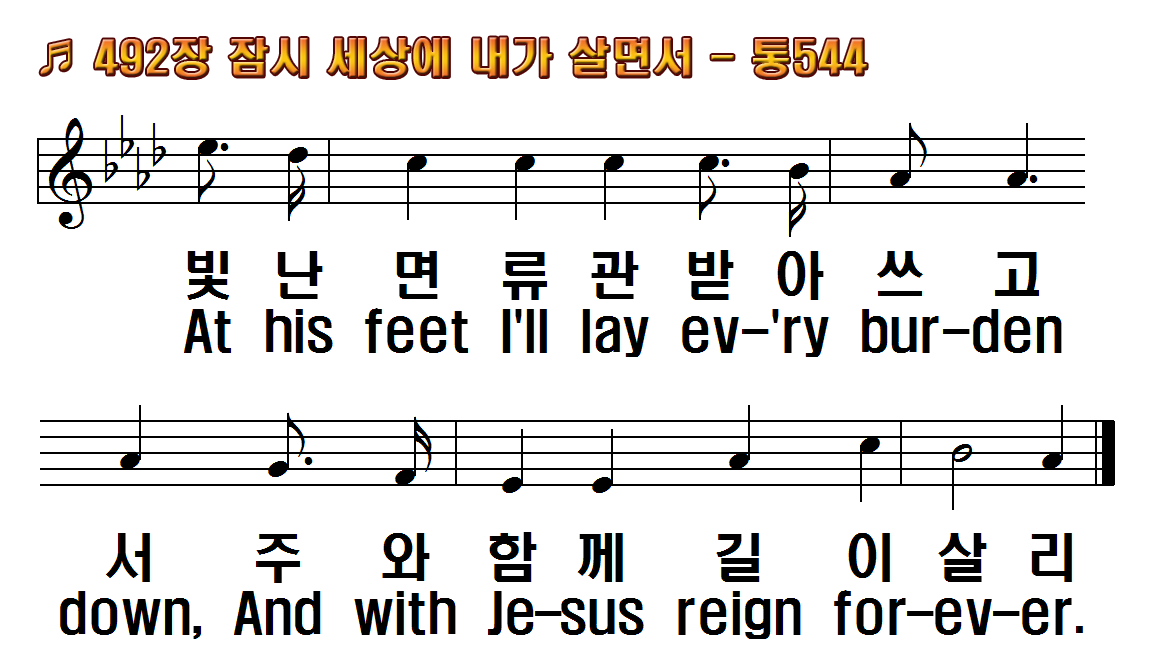 1.잠시 세상에 내가
2.눈물골짜기 더듬으면서
3.나의 가는 길 멀고
4.한숨 가시고 죽음 없는
후.열린 천국 문 내가
1.Just a few more days
2.Just a few more
3.Tho' the hills be
4.What a joy 'twill be
R.I'll exchange my
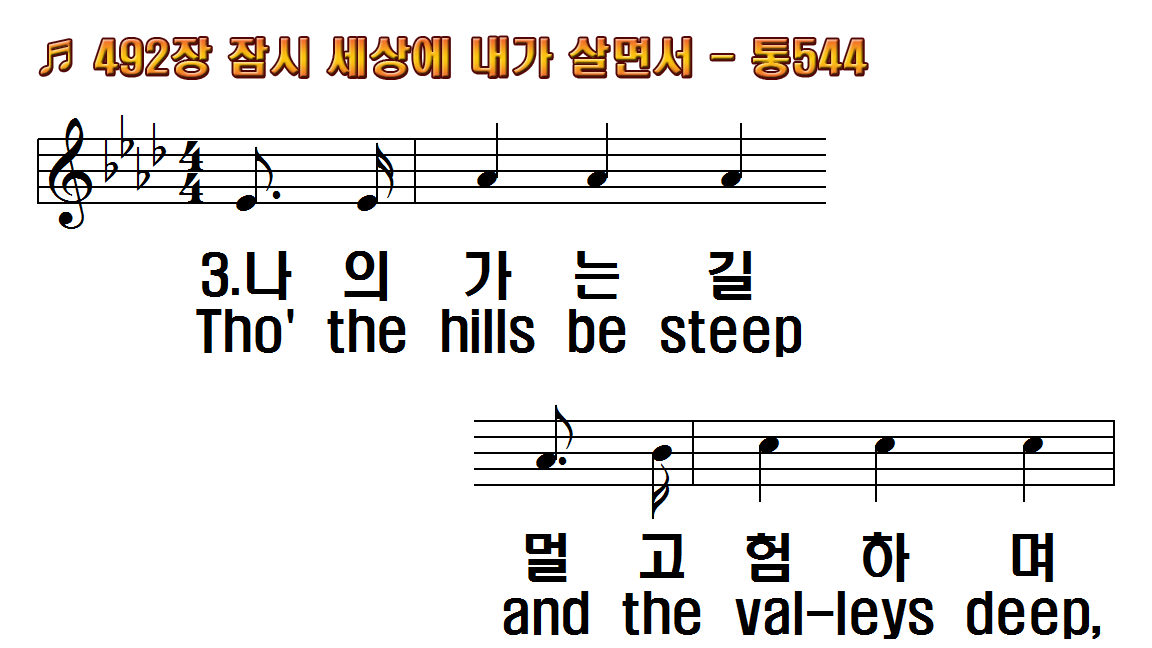 1.잠시 세상에 내가
2.눈물골짜기 더듬으면서
3.나의 가는 길 멀고
4.한숨 가시고 죽음 없는
후.열린 천국 문 내가
1.Just a few more days
2.Just a few more
3.Tho' the hills be
4.What a joy 'twill be
R.I'll exchange my
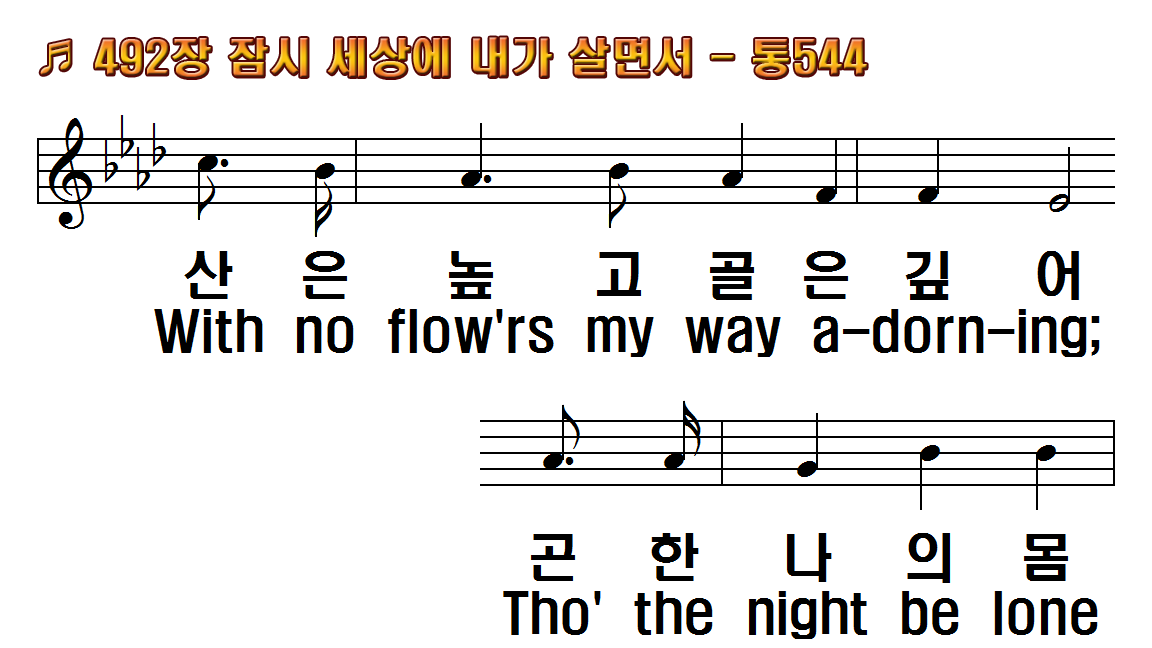 1.잠시 세상에 내가
2.눈물골짜기 더듬으면서
3.나의 가는 길 멀고
4.한숨 가시고 죽음 없는
후.열린 천국 문 내가
1.Just a few more days
2.Just a few more
3.Tho' the hills be
4.What a joy 'twill be
R.I'll exchange my
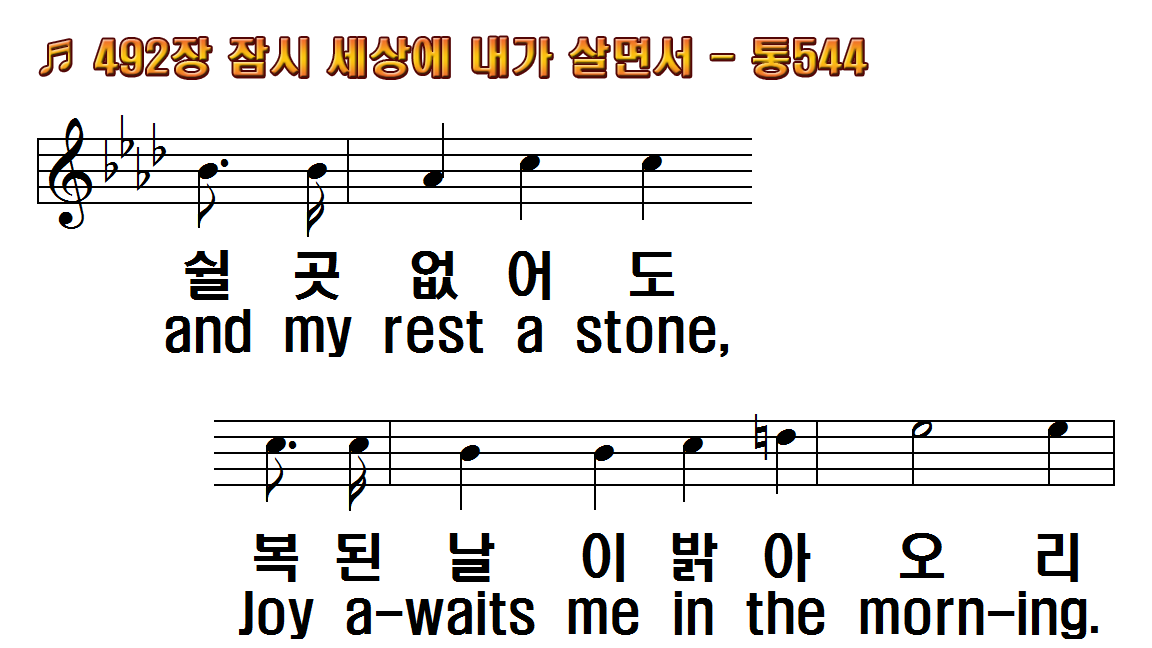 1.잠시 세상에 내가
2.눈물골짜기 더듬으면서
3.나의 가는 길 멀고
4.한숨 가시고 죽음 없는
후.열린 천국 문 내가
1.Just a few more days
2.Just a few more
3.Tho' the hills be
4.What a joy 'twill be
R.I'll exchange my
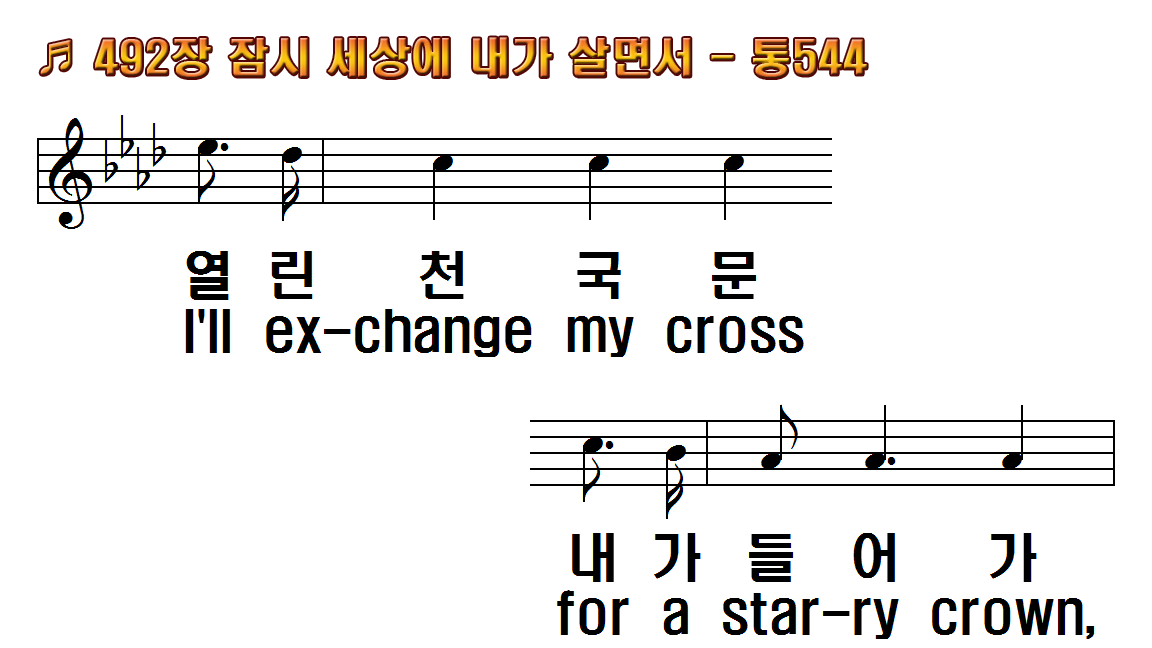 1.잠시 세상에 내가
2.눈물골짜기 더듬으면서
3.나의 가는 길 멀고
4.한숨 가시고 죽음 없는
후.열린 천국 문 내가
1.Just a few more days
2.Just a few more
3.Tho' the hills be
4.What a joy 'twill be
R.I'll exchange my
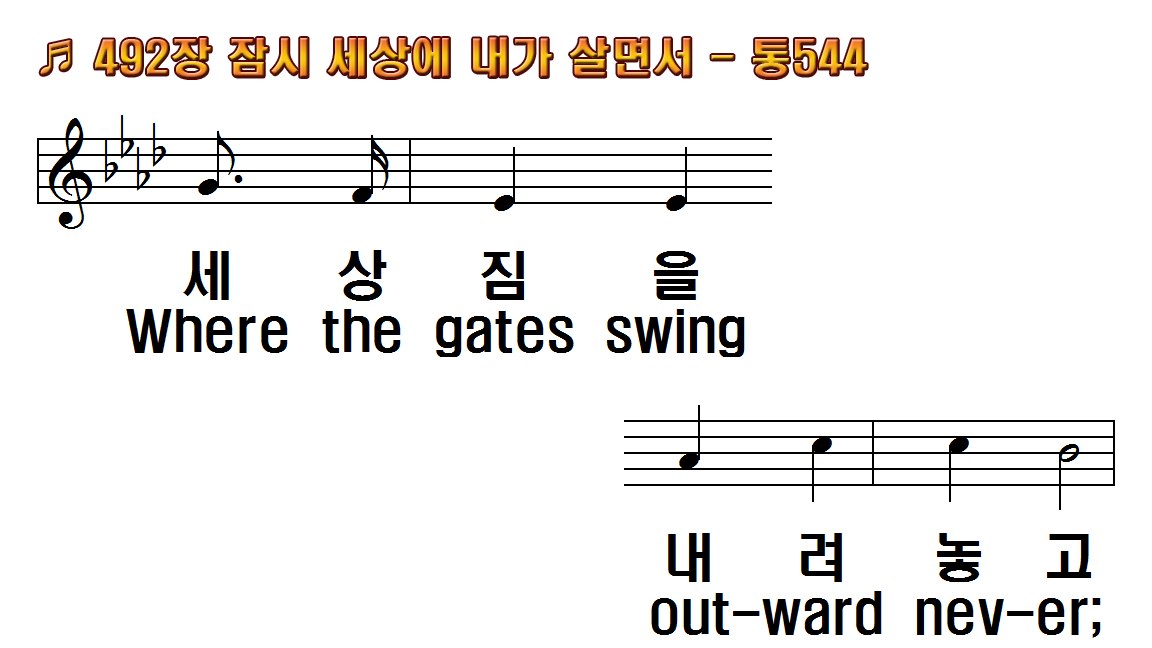 1.잠시 세상에 내가
2.눈물골짜기 더듬으면서
3.나의 가는 길 멀고
4.한숨 가시고 죽음 없는
후.열린 천국 문 내가
1.Just a few more days
2.Just a few more
3.Tho' the hills be
4.What a joy 'twill be
R.I'll exchange my
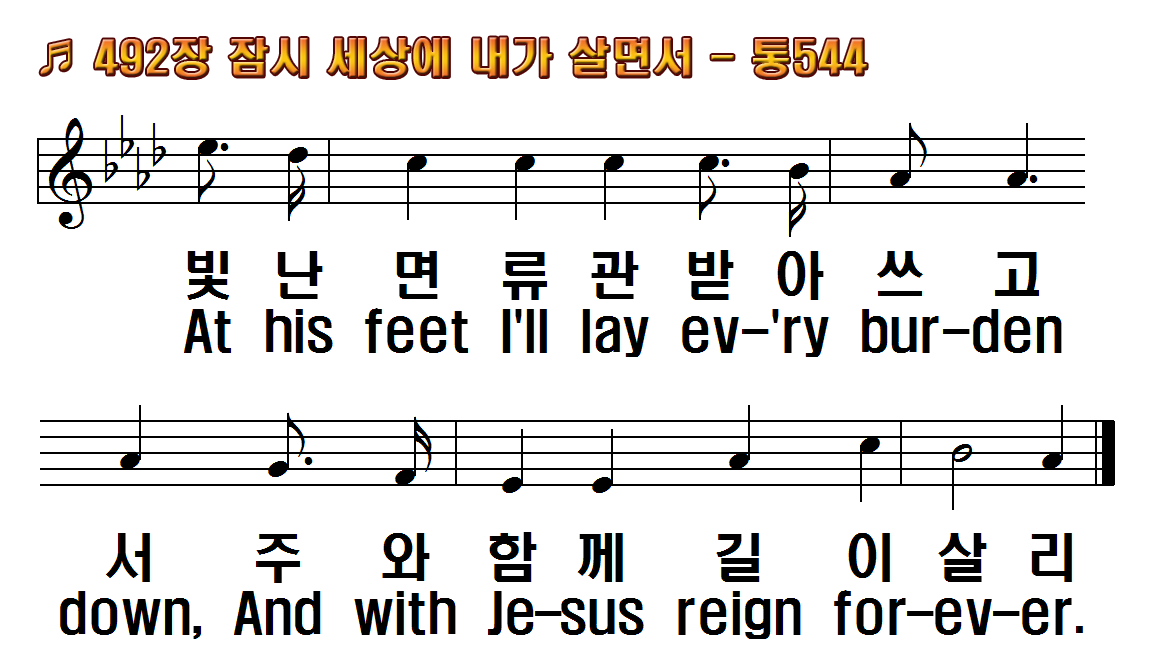 1.잠시 세상에 내가
2.눈물골짜기 더듬으면서
3.나의 가는 길 멀고
4.한숨 가시고 죽음 없는
후.열린 천국 문 내가
1.Just a few more days
2.Just a few more
3.Tho' the hills be
4.What a joy 'twill be
R.I'll exchange my
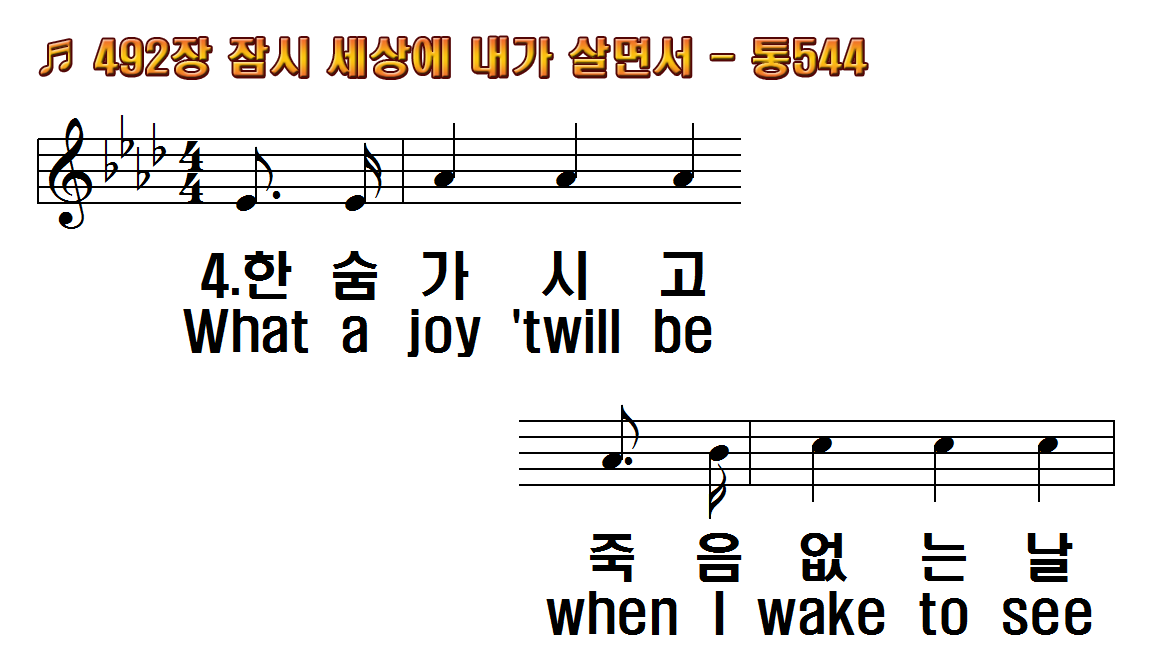 1.잠시 세상에 내가
2.눈물골짜기 더듬으면서
3.나의 가는 길 멀고
4.한숨 가시고 죽음 없는
후.열린 천국 문 내가
1.Just a few more days
2.Just a few more
3.Tho' the hills be
4.What a joy 'twill be
R.I'll exchange my
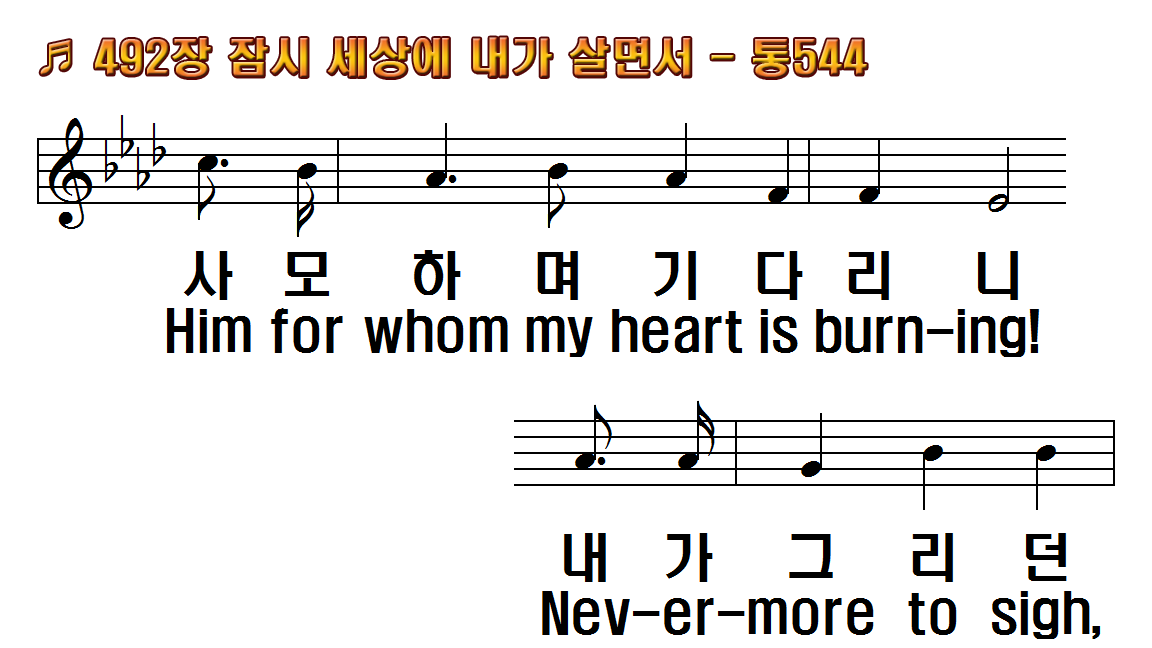 1.잠시 세상에 내가
2.눈물골짜기 더듬으면서
3.나의 가는 길 멀고
4.한숨 가시고 죽음 없는
후.열린 천국 문 내가
1.Just a few more days
2.Just a few more
3.Tho' the hills be
4.What a joy 'twill be
R.I'll exchange my
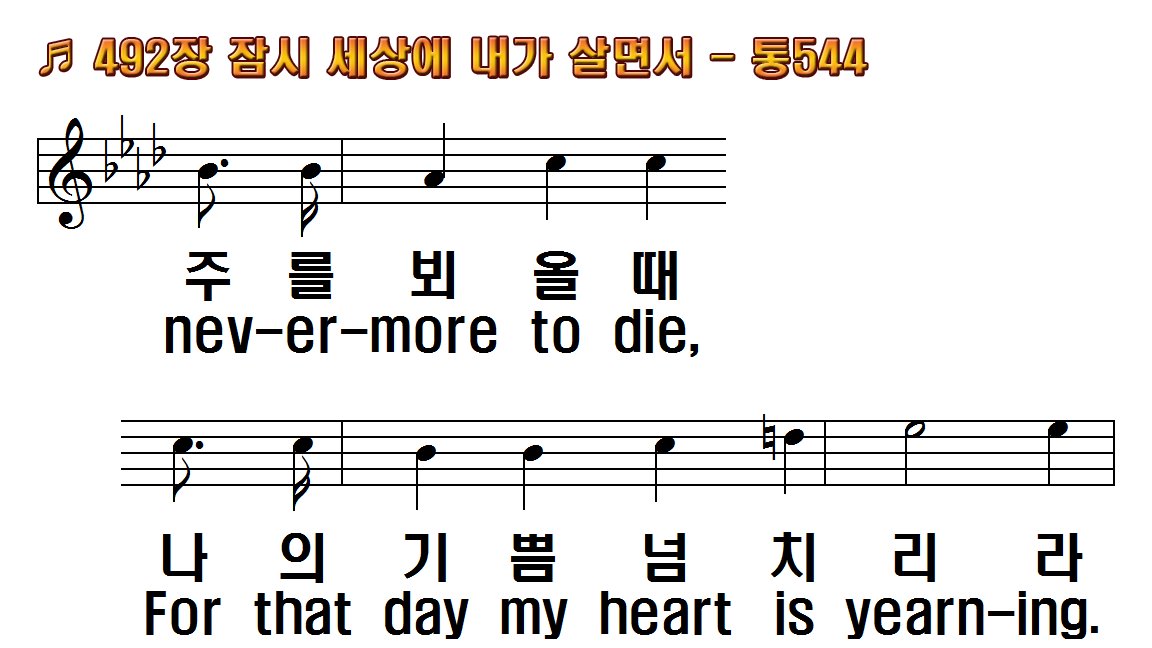 1.잠시 세상에 내가
2.눈물골짜기 더듬으면서
3.나의 가는 길 멀고
4.한숨 가시고 죽음 없는
후.열린 천국 문 내가
1.Just a few more days
2.Just a few more
3.Tho' the hills be
4.What a joy 'twill be
R.I'll exchange my
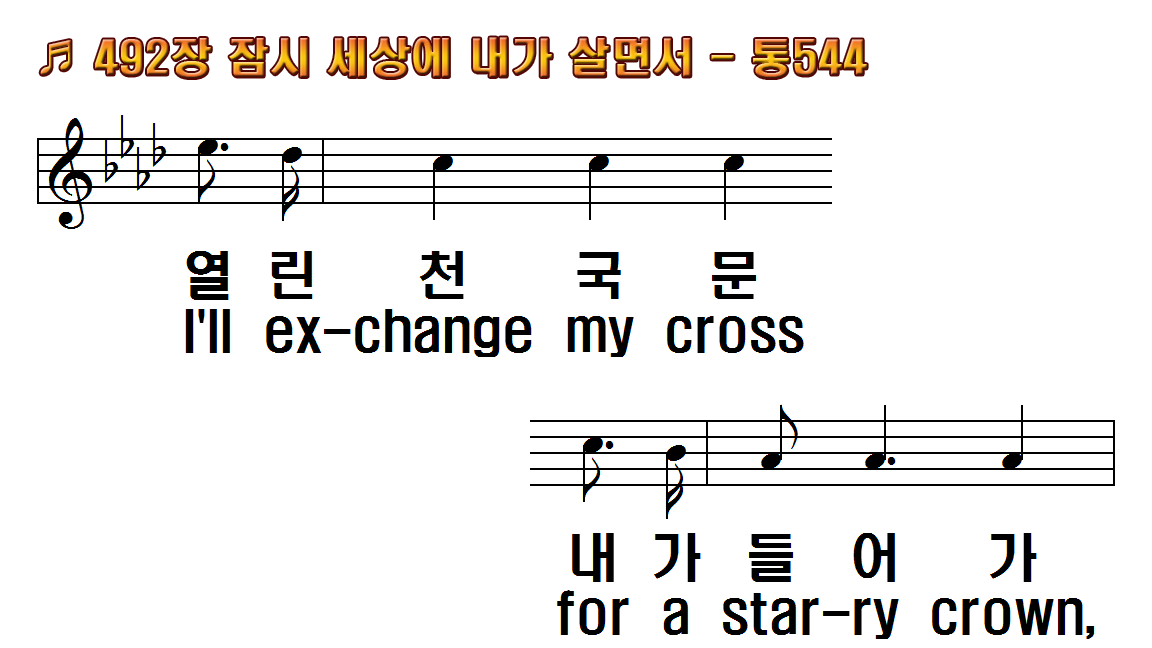 1.잠시 세상에 내가
2.눈물골짜기 더듬으면서
3.나의 가는 길 멀고
4.한숨 가시고 죽음 없는
후.열린 천국 문 내가
1.Just a few more days
2.Just a few more
3.Tho' the hills be
4.What a joy 'twill be
R.I'll exchange my
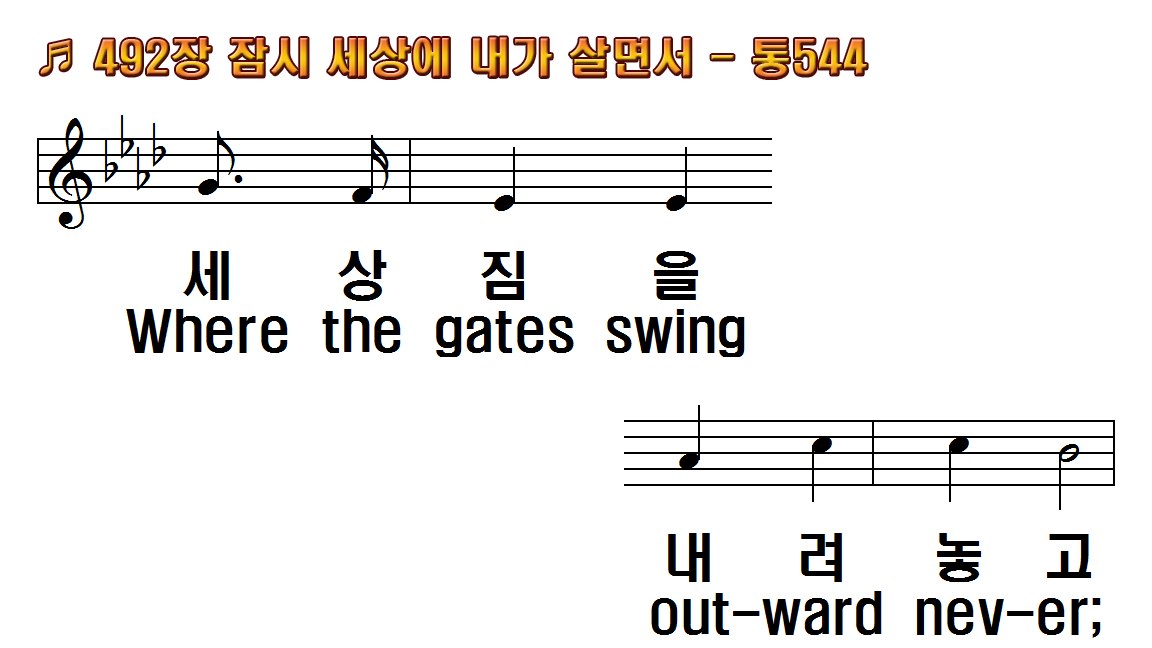 1.잠시 세상에 내가
2.눈물골짜기 더듬으면서
3.나의 가는 길 멀고
4.한숨 가시고 죽음 없는
후.열린 천국 문 내가
1.Just a few more days
2.Just a few more
3.Tho' the hills be
4.What a joy 'twill be
R.I'll exchange my
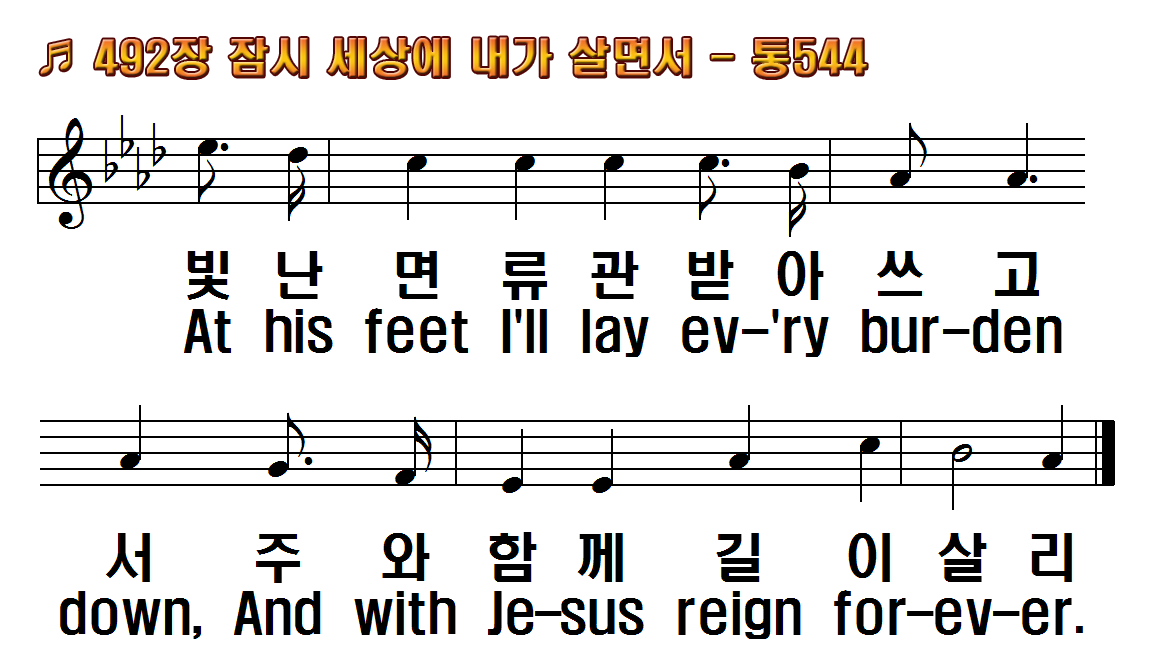 1.잠시 세상에 내가
2.눈물골짜기 더듬으면서
3.나의 가는 길 멀고
4.한숨 가시고 죽음 없는
후.열린 천국 문 내가
1.Just a few more days
2.Just a few more
3.Tho' the hills be
4.What a joy 'twill be
R.I'll exchange my
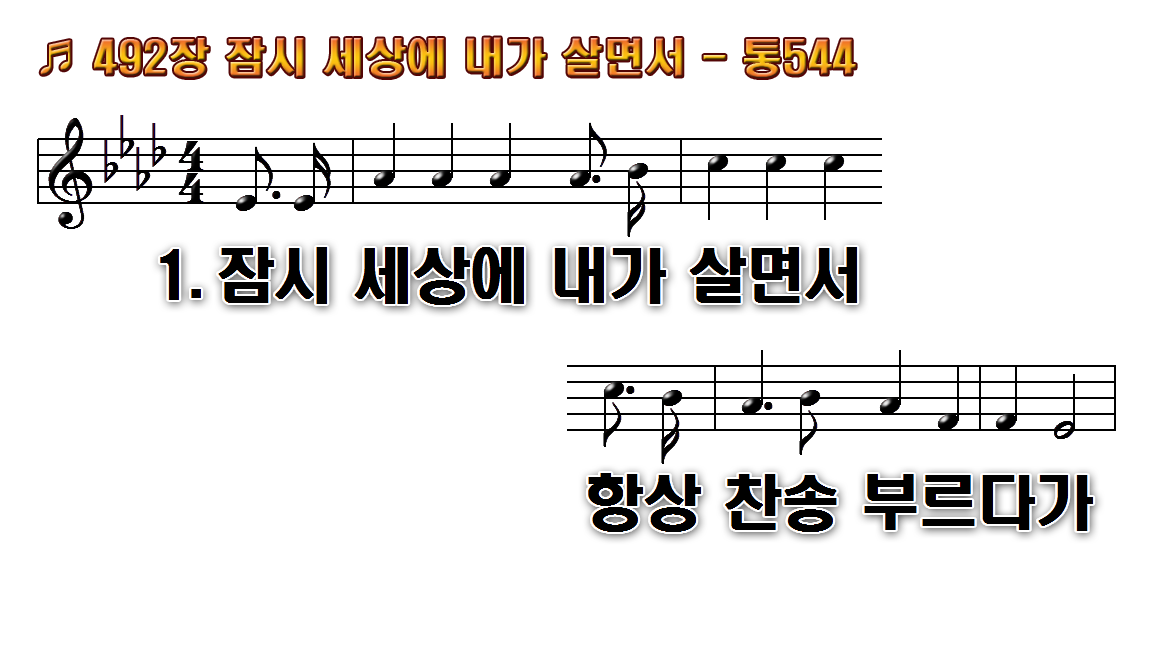 1.잠시 세상에 내가
2.눈물 골짜기
3.나의 가는 길 멀고
4.한숨 가시고 죽음 없는
후.열린천국문내가들어
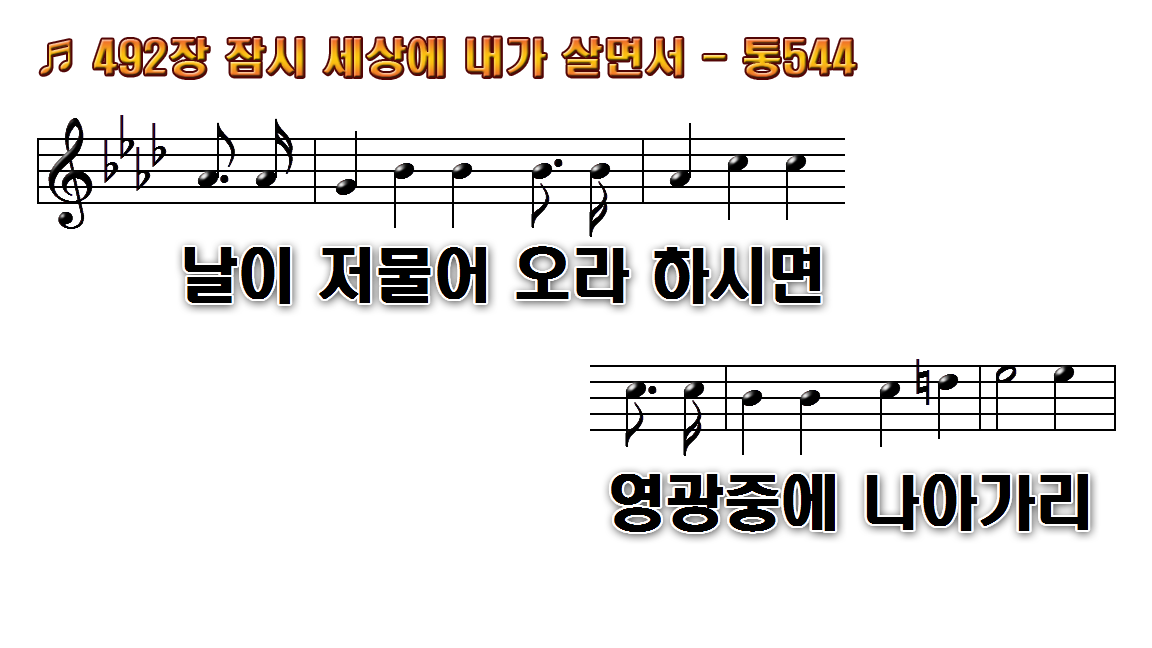 1.잠시 세상에 내가
2.눈물 골짜기
3.나의 가는 길 멀고
4.한숨 가시고 죽음 없는
후.열린천국문내가들어
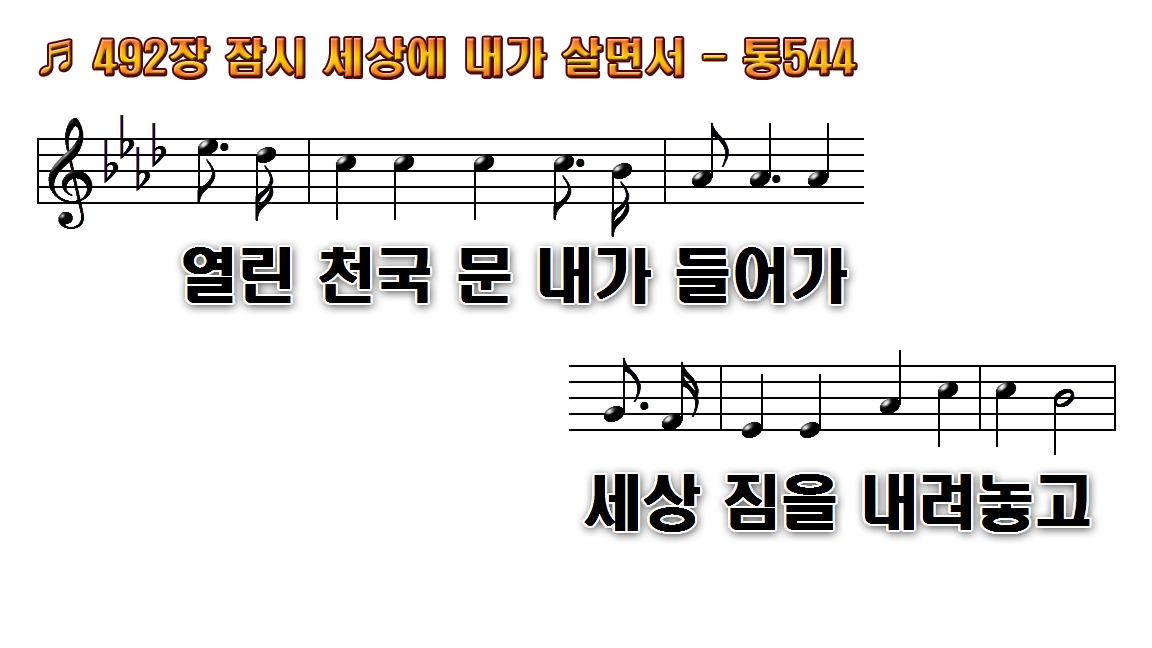 1.잠시 세상에 내가
2.눈물 골짜기
3.나의 가는 길 멀고
4.한숨 가시고 죽음 없는
후.열린천국문내가들어
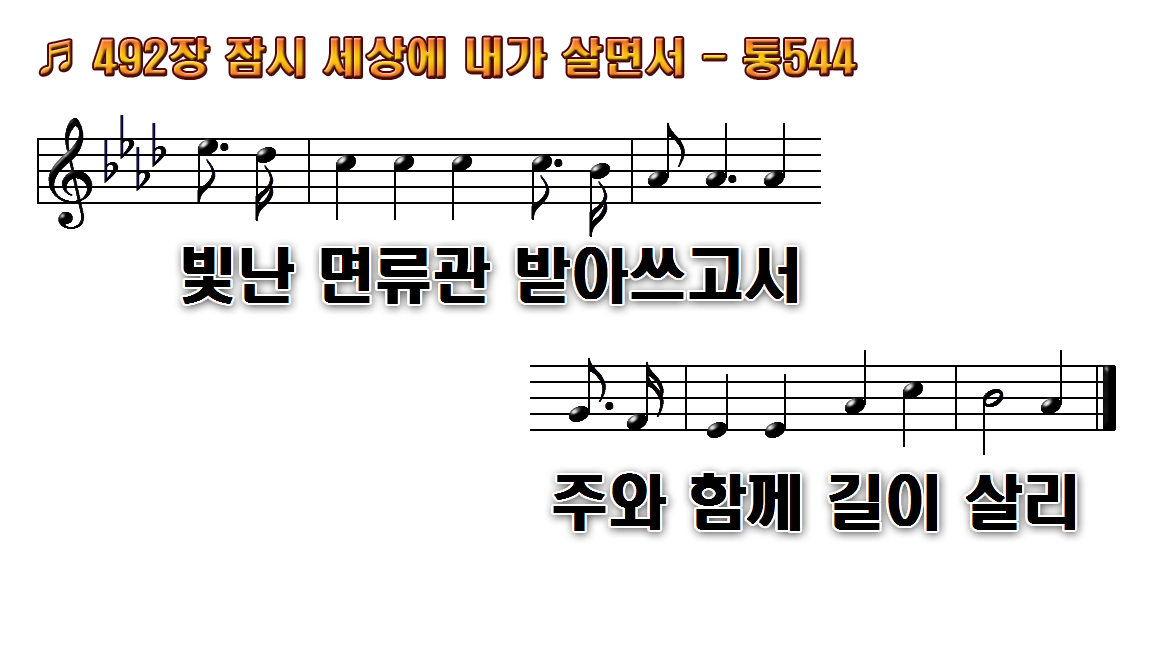 1.잠시 세상에 내가
2.눈물 골짜기
3.나의 가는 길 멀고
4.한숨 가시고 죽음 없는
후.열린천국문내가들어
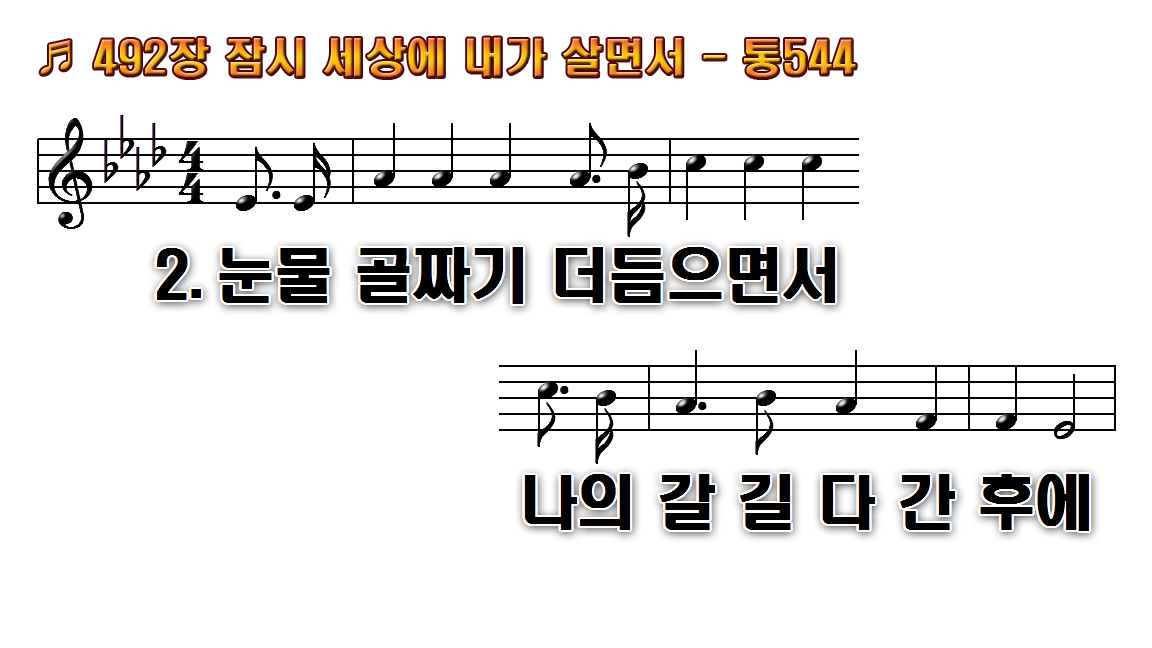 1.잠시 세상에 내가
2.눈물 골짜기
3.나의 가는 길 멀고
4.한숨 가시고 죽음 없는
후.열린천국문내가들어
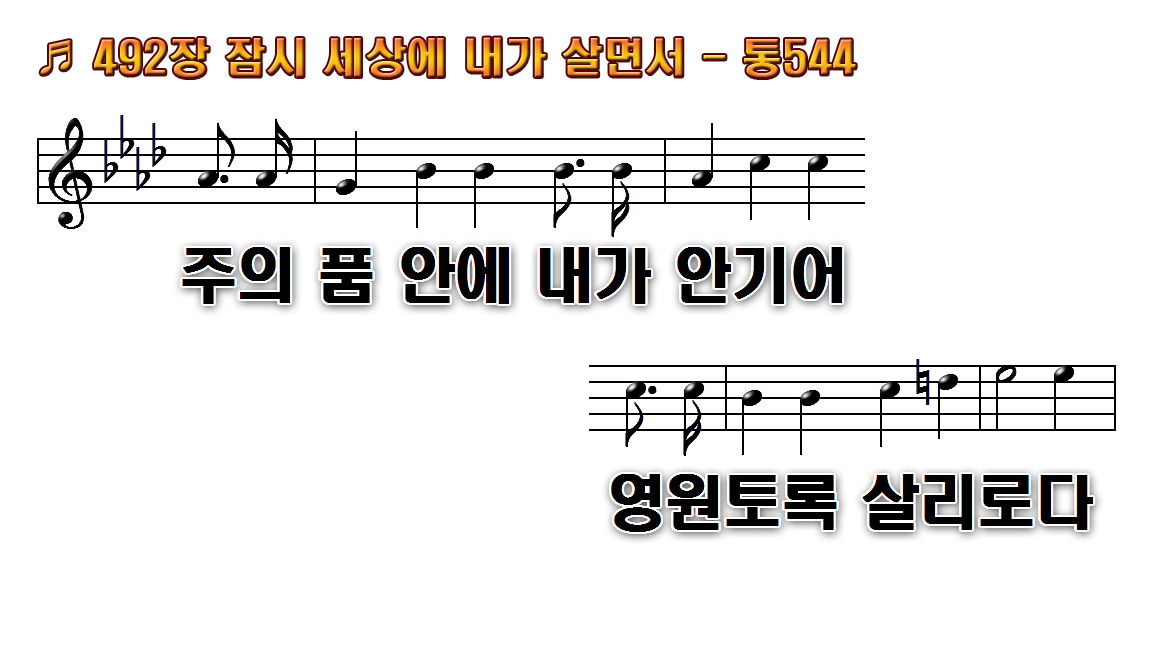 1.잠시 세상에 내가
2.눈물 골짜기
3.나의 가는 길 멀고
4.한숨 가시고 죽음 없는
후.열린천국문내가들어
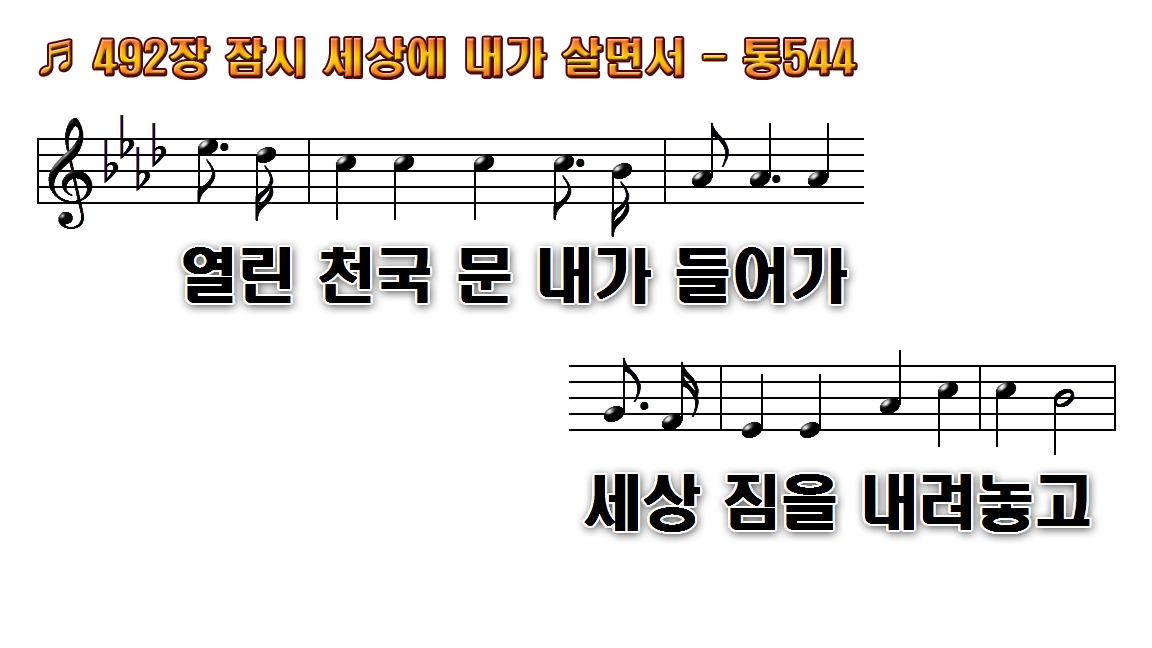 1.잠시 세상에 내가
2.눈물 골짜기
3.나의 가는 길 멀고
4.한숨 가시고 죽음 없는
후.열린천국문내가들어
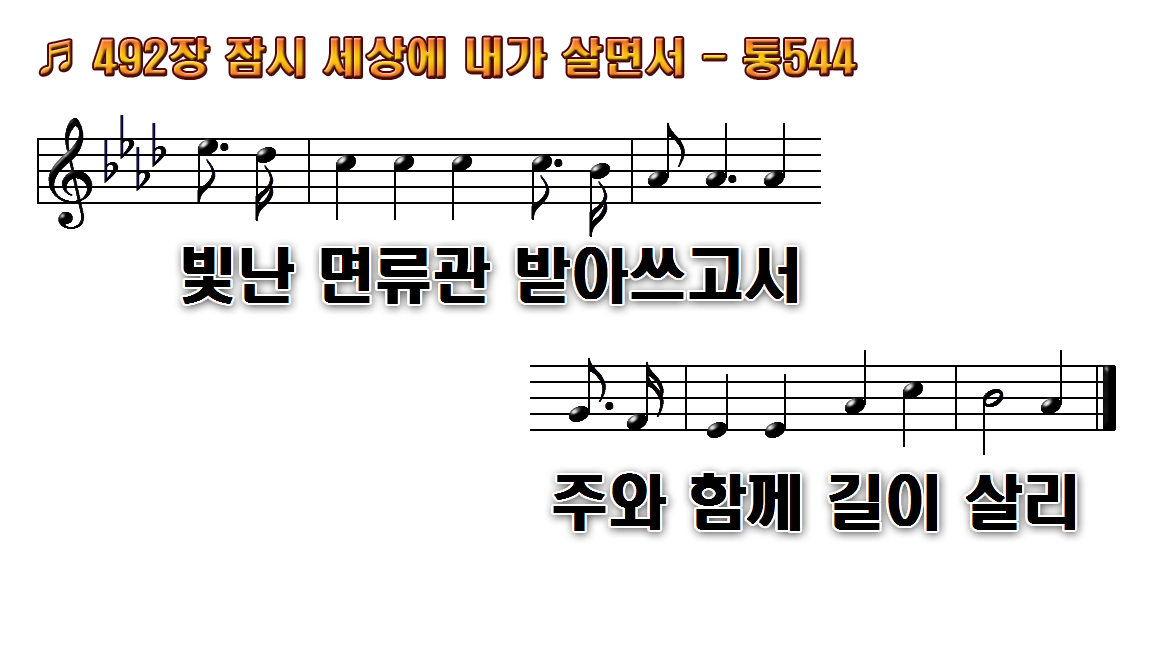 1.잠시 세상에 내가
2.눈물 골짜기
3.나의 가는 길 멀고
4.한숨 가시고 죽음 없는
후.열린천국문내가들어
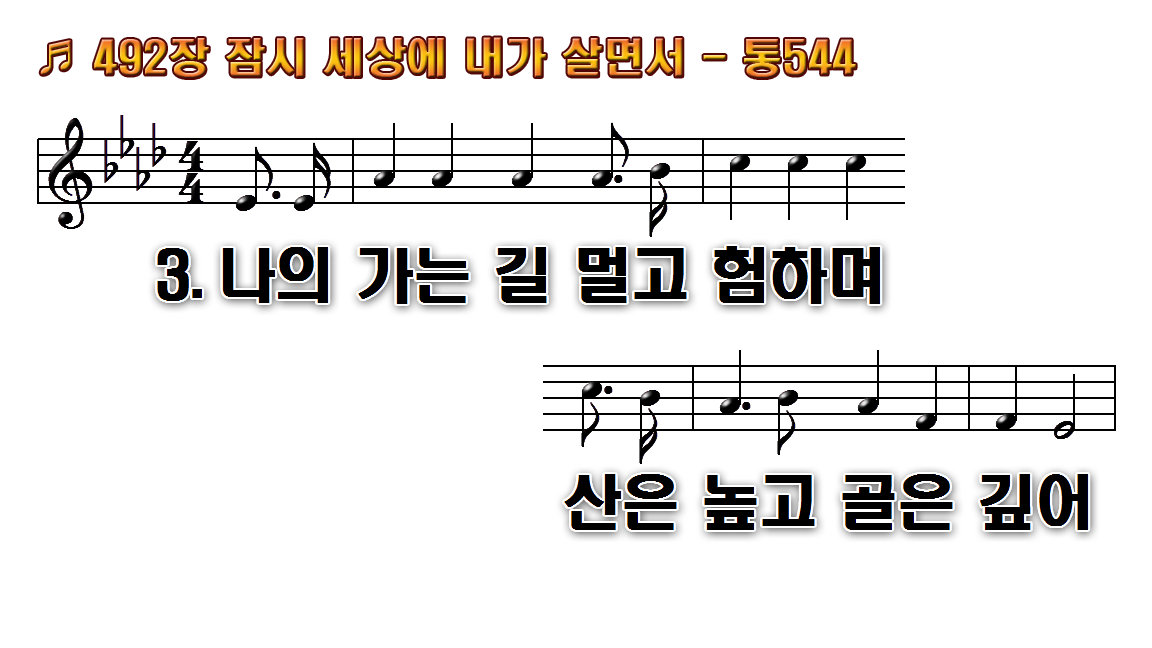 1.잠시 세상에 내가
2.눈물 골짜기
3.나의 가는 길 멀고
4.한숨 가시고 죽음 없는
후.열린천국문내가들어
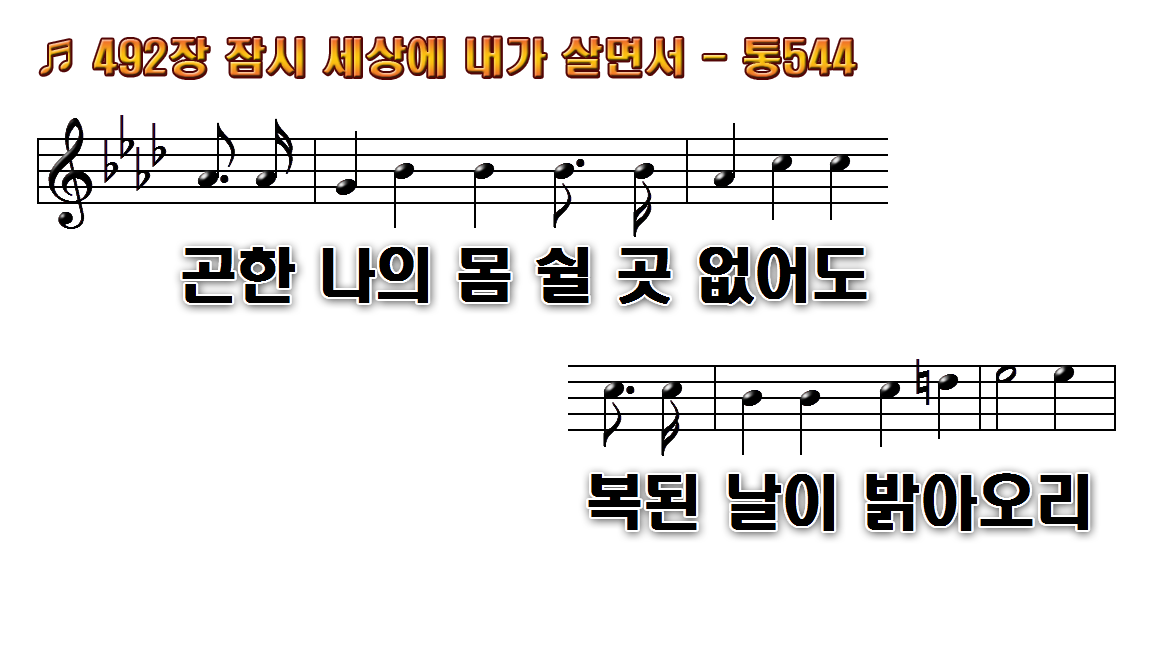 1.잠시 세상에 내가
2.눈물 골짜기
3.나의 가는 길 멀고
4.한숨 가시고 죽음 없는
후.열린천국문내가들어
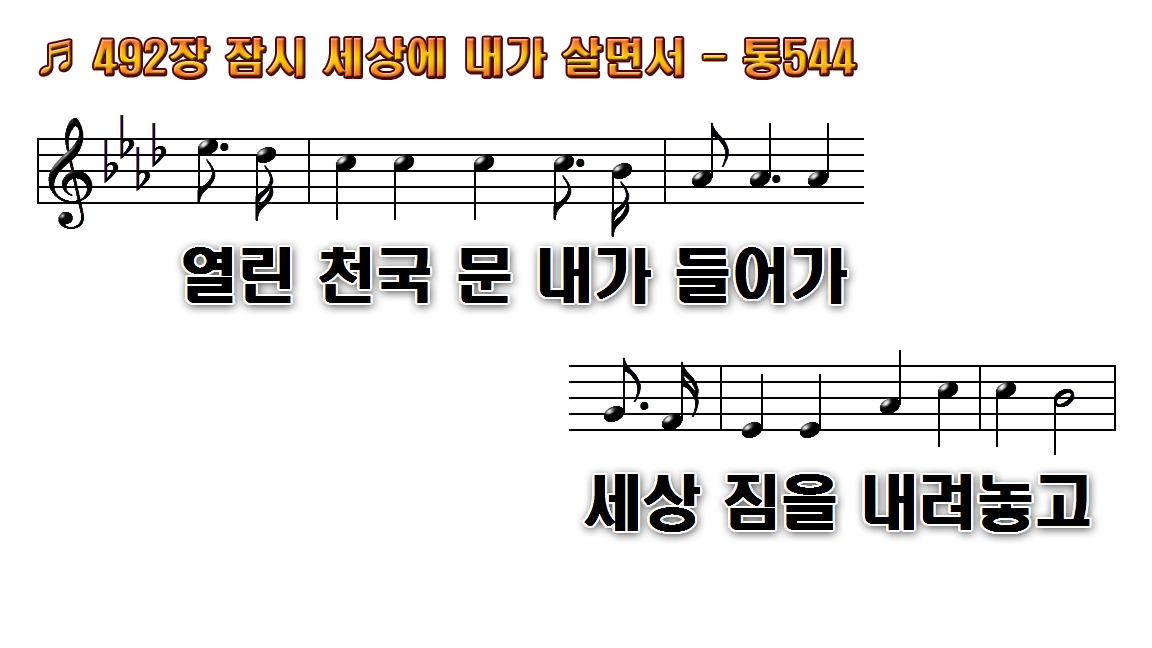 1.잠시 세상에 내가
2.눈물 골짜기
3.나의 가는 길 멀고
4.한숨 가시고 죽음 없는
후.열린천국문내가들어
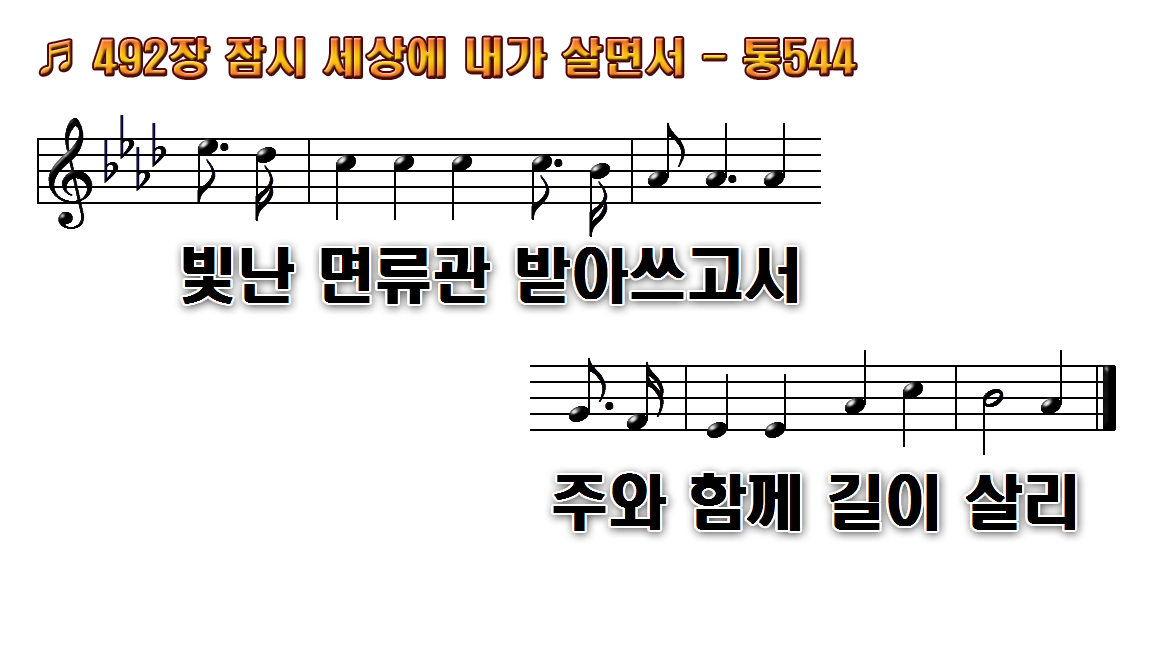 1.잠시 세상에 내가
2.눈물 골짜기
3.나의 가는 길 멀고
4.한숨 가시고 죽음 없는
후.열린천국문내가들어
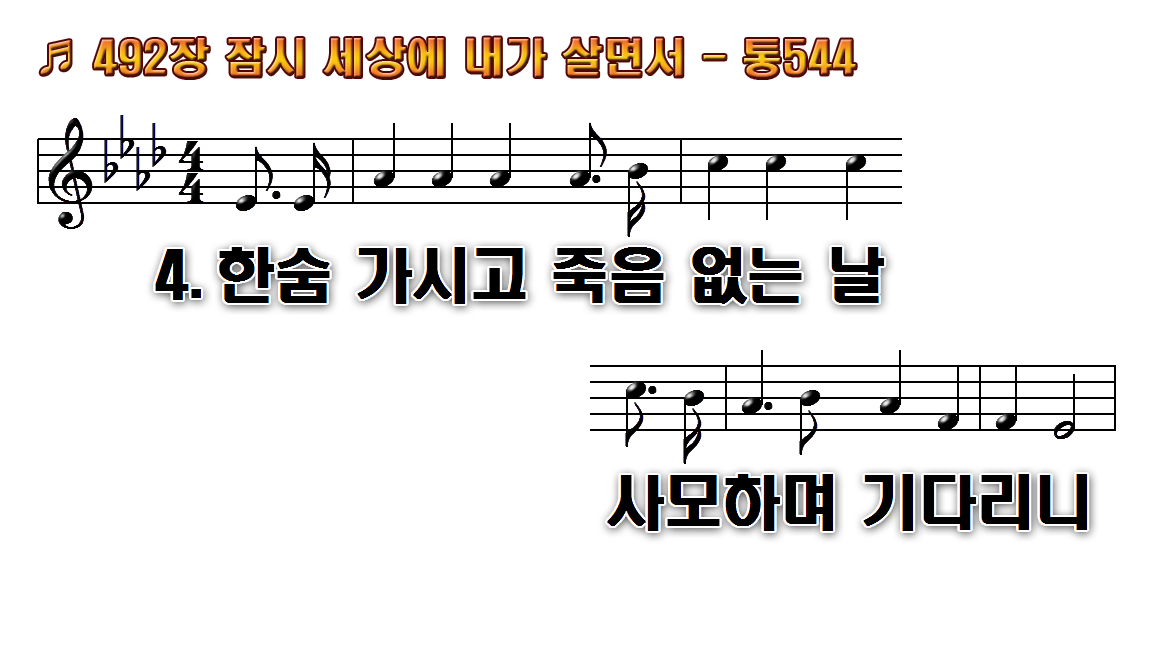 1.잠시 세상에 내가
2.눈물 골짜기
3.나의 가는 길 멀고
4.한숨 가시고 죽음 없는
후.열린천국문내가들어
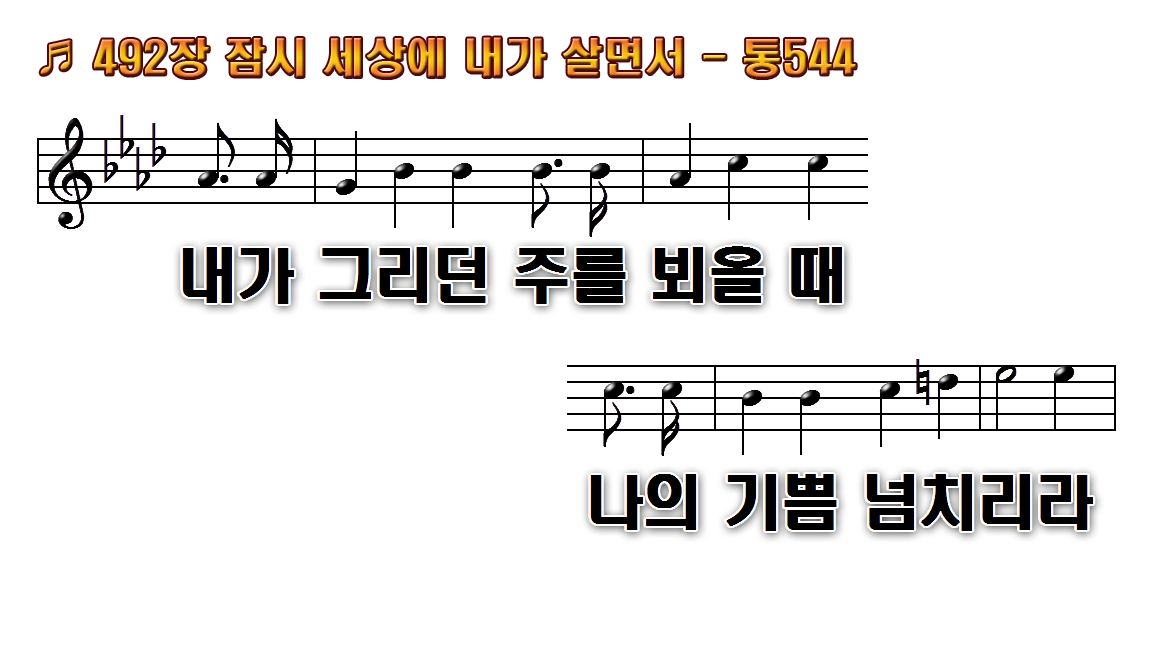 1.잠시 세상에 내가
2.눈물 골짜기
3.나의 가는 길 멀고
4.한숨 가시고 죽음 없는
후.열린천국문내가들어
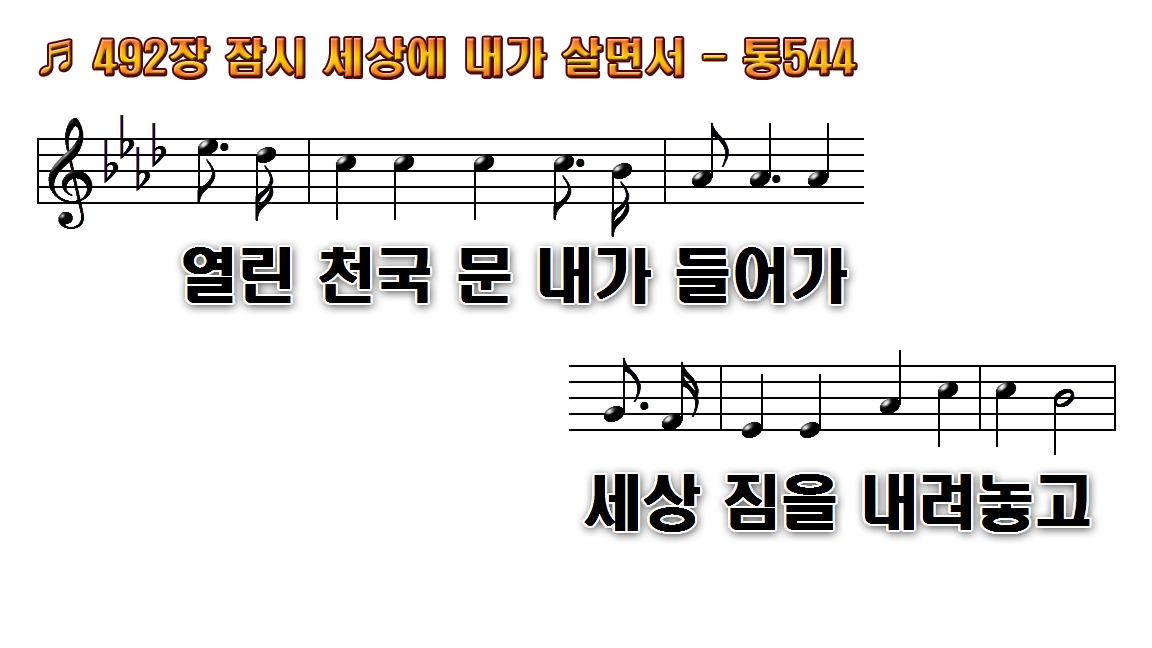 1.잠시 세상에 내가
2.눈물 골짜기
3.나의 가는 길 멀고
4.한숨 가시고 죽음 없는
후.열린천국문내가들어
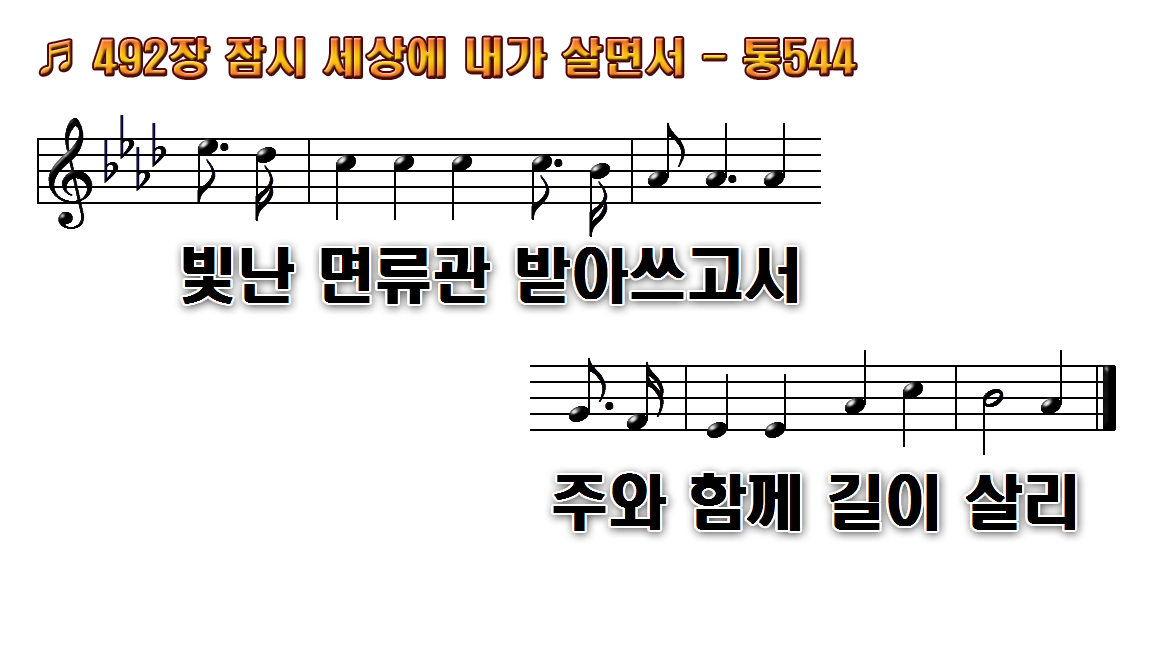 1.잠시 세상에 내가
2.눈물 골짜기
3.나의 가는 길 멀고
4.한숨 가시고 죽음 없는
후.열린천국문내가들어